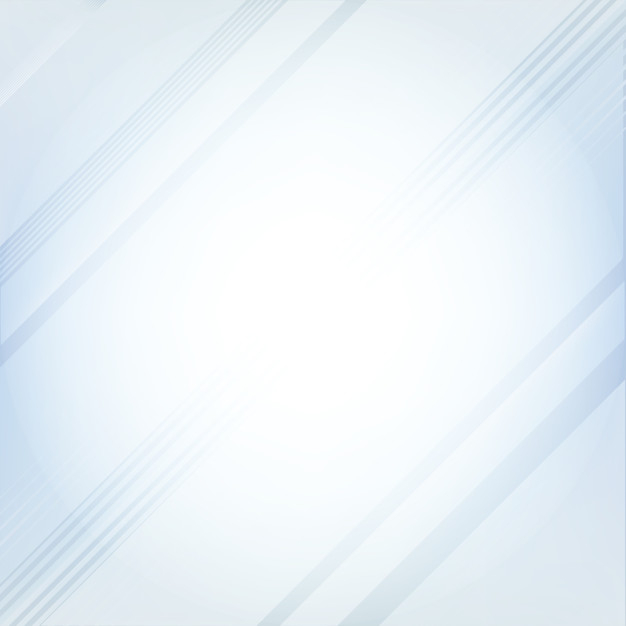 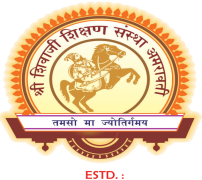 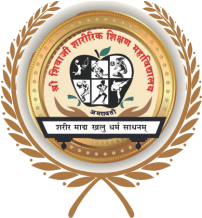 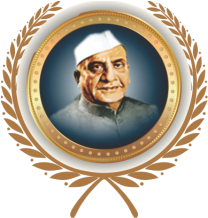 Shri Shivaji Education, Society Amravati’s
Shri Shivaji College of Physical Education, Amravati.
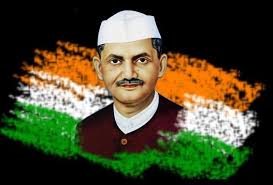 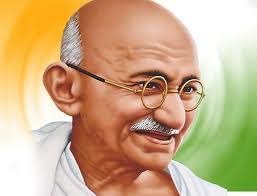 ONE DAY ONLINE WEBINAR
RASHITRAPITA  MAHATAMA GANDHI AND LAL BAHADUR SHASTRI BIRTH ANNIVERSARY
Guest of Honour
Principal / Convener
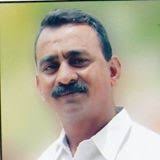 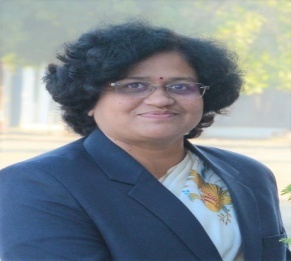 Date : 2nd   OCT, 2020. time : 10.00 am
Prof. Shri Pradipji Khedkar
PresidentSant Gadge Baba Amravati Vidyapith Shikshan 
Manch & D.P.E. of Narsamma Art, Commerce And Science College, Amravati
Dr. Anjali Thakare
Principal 
  Shri Shivaji College of Physical Education .
Amravati.
Join us through Zoom : https://us02web.zoom.us/j/8134585663
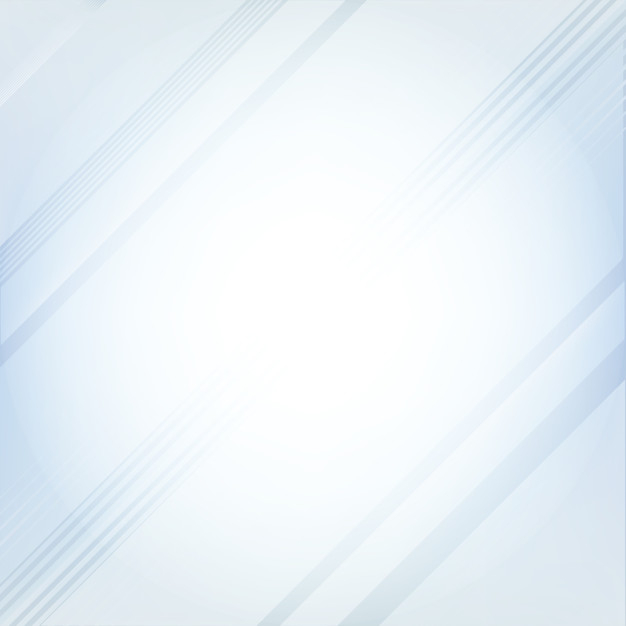 Special invitee – College Students
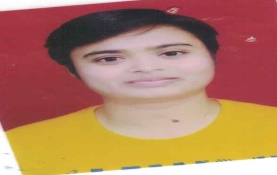 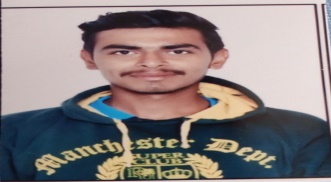 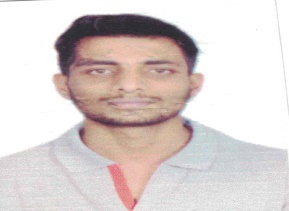 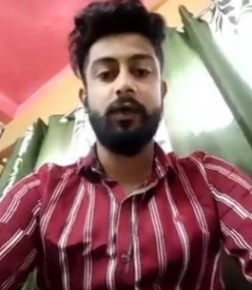 Shri. Ankush Abhishak
             (B.P.E.S.)
Ku.Samiksha Barve
Shri. Akshay Alaspure
Shri. Arbind Prasad
(B.P.E.S.)
(B.P.Ed.)
(B.P.Ed.)
SPECIAL : CORE Members  our College Staff
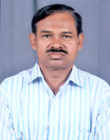 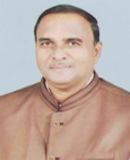 Shri Shankar P. Raut
Shri Rajendra D. Dongre
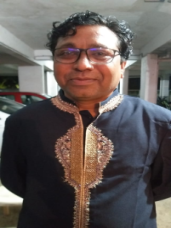 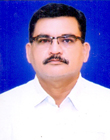 Shri Nilesh Thakare
Dr. Ulhas V. Deshmukh
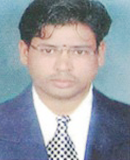 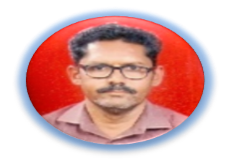 Dr. Vinod  P. Masram
Dr. Premsingh S. Sayar
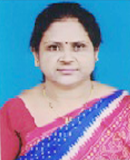 Ms. Swati K. Deshmukh
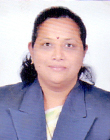 Dr. Pushpalata M. Deshmukh
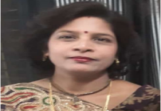 Mrs. Swati Nyahatkar
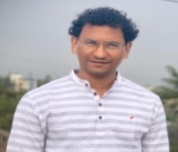 Dr. Chetak Shende
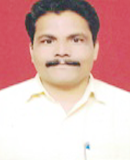 Shri Promod A. Ingale
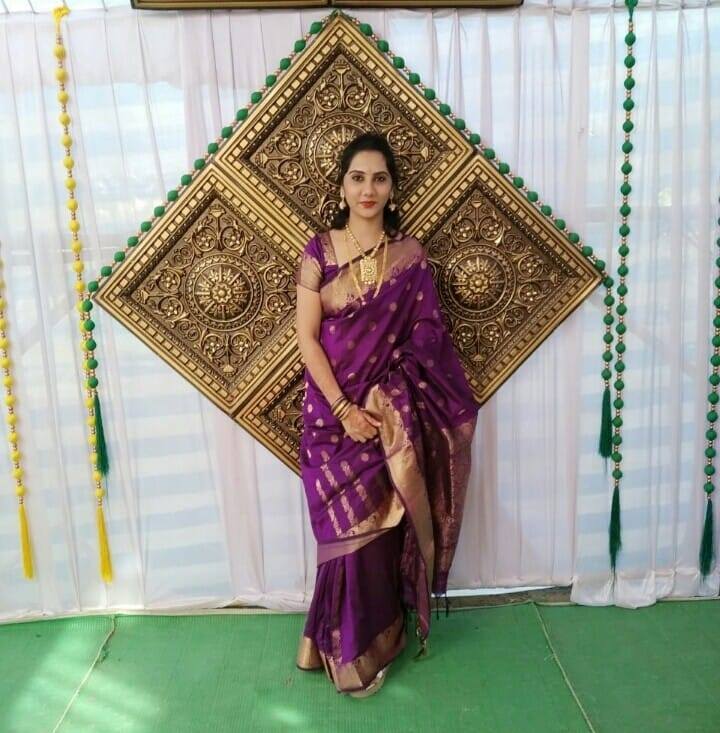 Ku. Amruta Gulhane
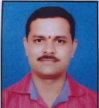 Shri Dhiraj Deshmukh
College website : http://www.shivajibpedamt.org/index.php Contact :  0721-2662427